WELCOME TO OUR CLASS!
REVIEW 2
Lesson 2: Skills
READING
1
3
5
4
2
1. Read the schedule of the Spring Fair and select the event that each person wants to attend. Write the event names in the table.
Childhood Fun
A Pottery Village
Performances
Ethnic Markets
Photo Exhibition
2
SPEAKING
2. Work in pairs. Read the list below and tick the main reason(s) for people moving from the countryside to the city. Explain your choice.
1. To look for well-paid jobs.
2. To look for better services.
3. To enjoy crowded and noisy areas.
4. To have better educational opportunities.
5. To experience different types of food and entertainment.
LISTENING
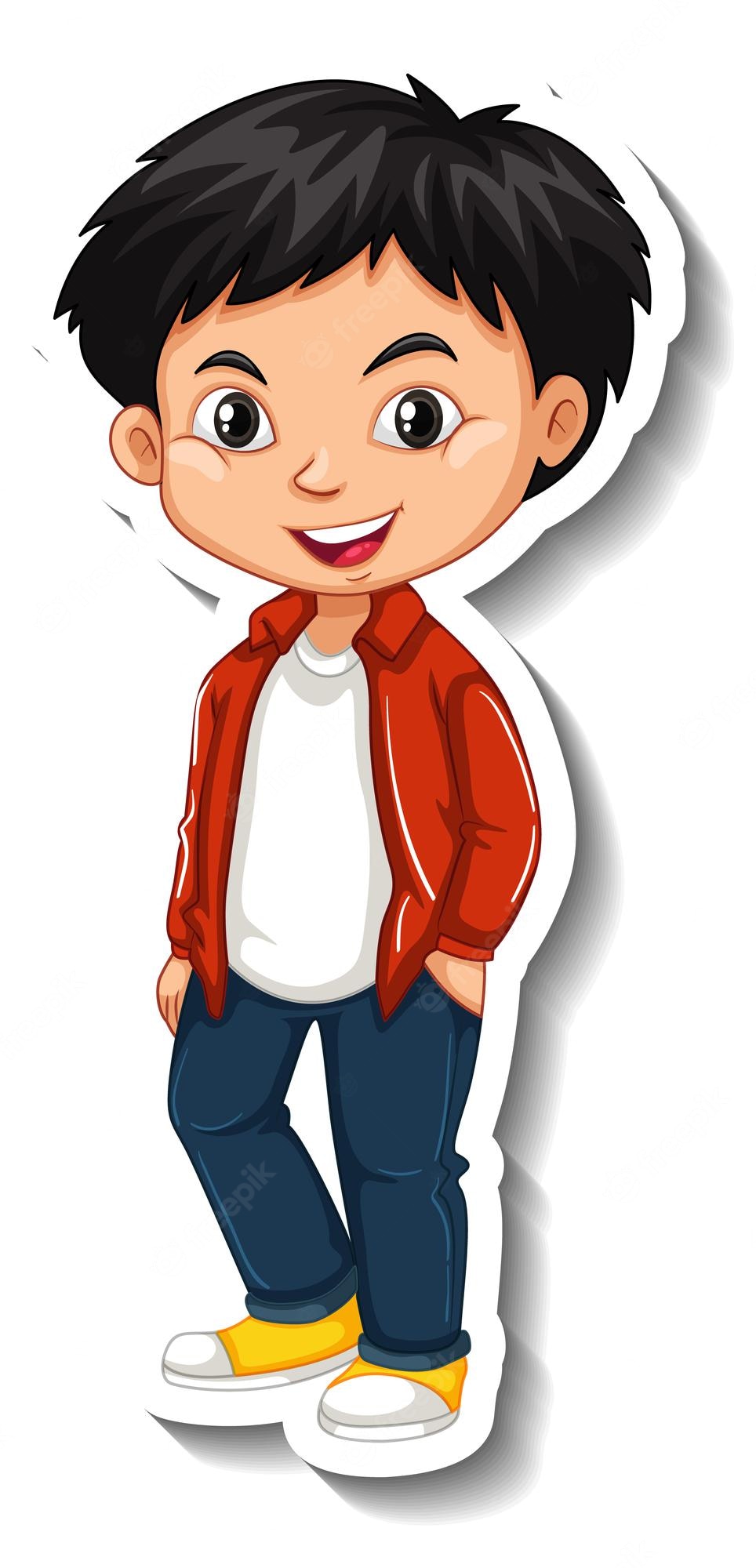 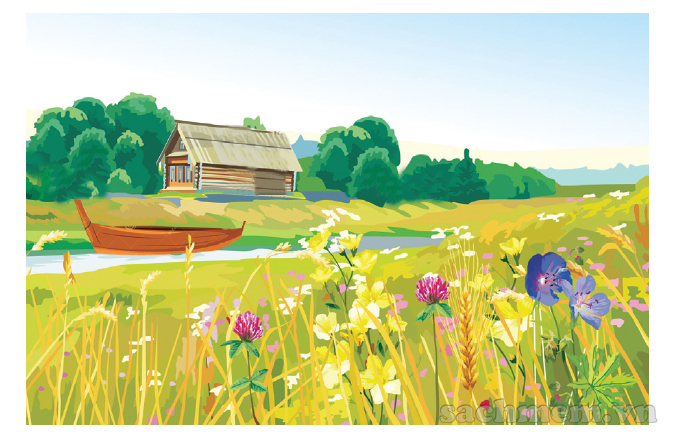 Life in the countryside
PHONG
3. Listen to Phong talking about life in the countryside and complete each sentence with one word.
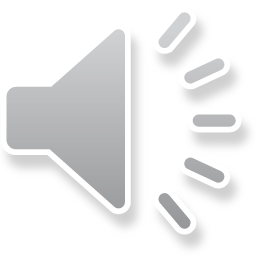 1. Phong always spends his summer ________ with his grandparents.2. He likes the _________ games the children play.3. The villagers sell their home-grown________.4. They buy food and other _________ things.5. At the market, the villagers _____ and talk
vacation
traditional
products
necessary
meet
WRITING
4. Write complete sentences from the clues below.
﻿1. Many / Vietnamese families / teach / children / respect / elders.﻿
→ Many Vietnamese families often teach their children to respect the elders.

2. There / many ways / show / respect.
→ ﻿There are many ways to show respect.

3. You / give up / seat / or oﬀer / carry something heavy / elders.
→ ﻿You can give up a seat or offer to carry something heavy for the elders.
﻿4. You / listen / not talk back / elders / speak.﻿
→ You should listen and don’t talk back when the elders speak.

5. At mealtimes / children should not / start / eat / before / elders do.
→ ﻿At mealtimes, children should not start eating before the elders do.
WRAP-UP
In this lesson, you have:
practiced reading for specific information about an event schedule.
practiced talking about the reasons for people moving from the countryside to the city.
practiced listening for specific information about life in the countryside.
practiced writing correct sentences from clues.
HOMEWORK
Do exercises in the workbook.
Prepare for Unit 7 – Getting started
RESOURCE 
Page
Use these whiteboard design resources in your Canva Presentation. To access more of these elements, right-click and expand any page into a whiteboard then check out the elements tab. Happy designing! 

Delete or hide this page before presenting.
RESOURCE Page
Use these design resources in your Canva Presentation. Happy designing! 
Delete or hide this page before presenting.
RESOURCE Page
Use these design resources in your Canva Presentation. Happy designing! 
Delete or hide this page before presenting.